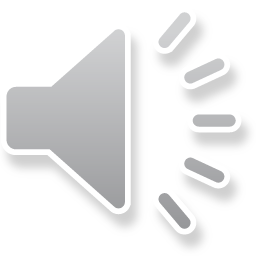 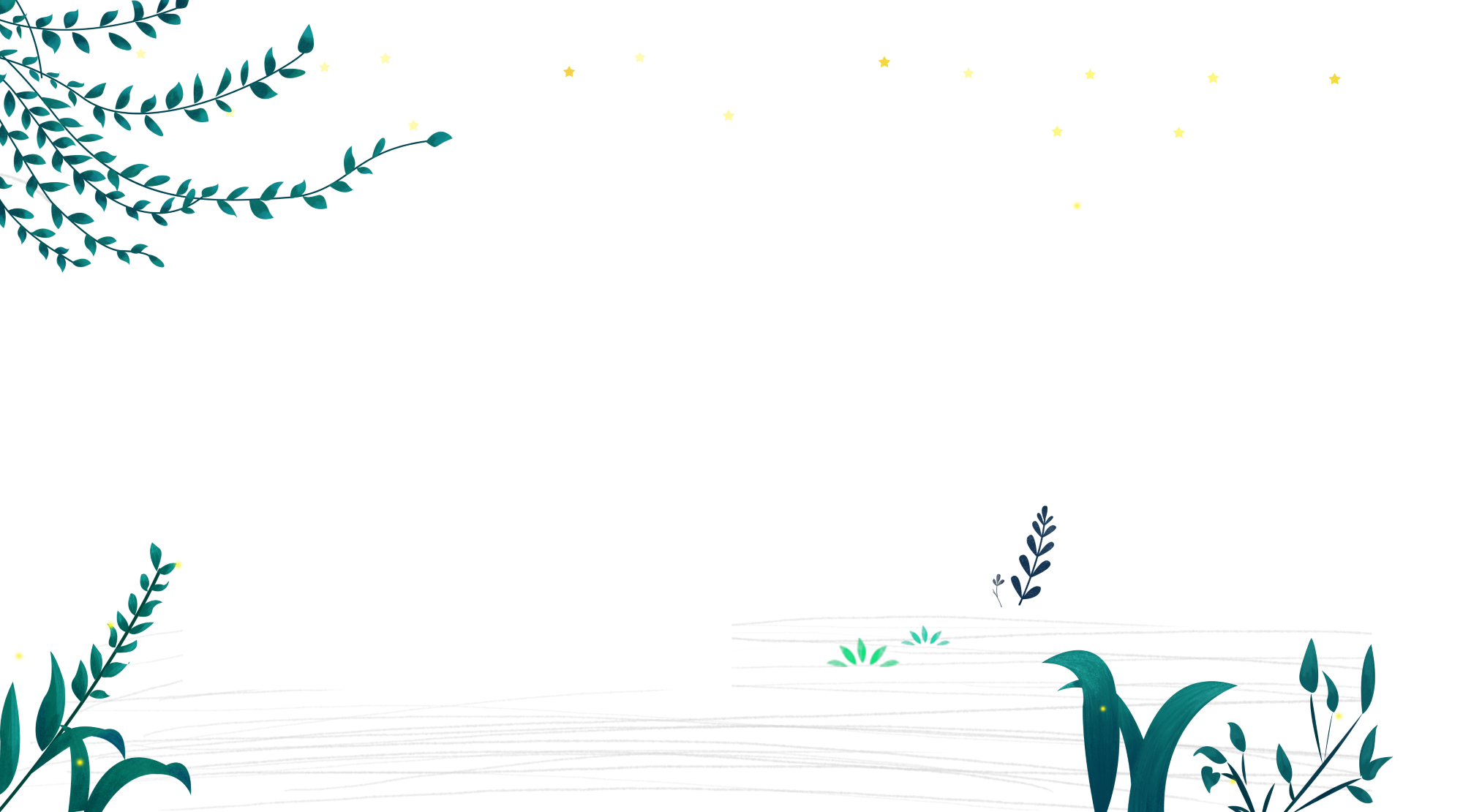 插
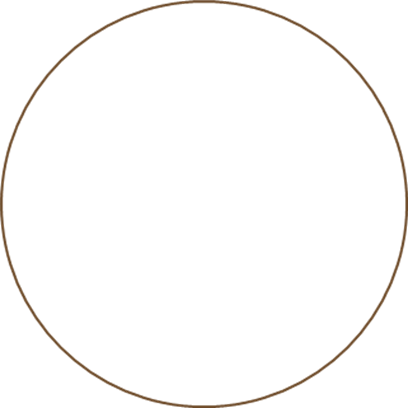 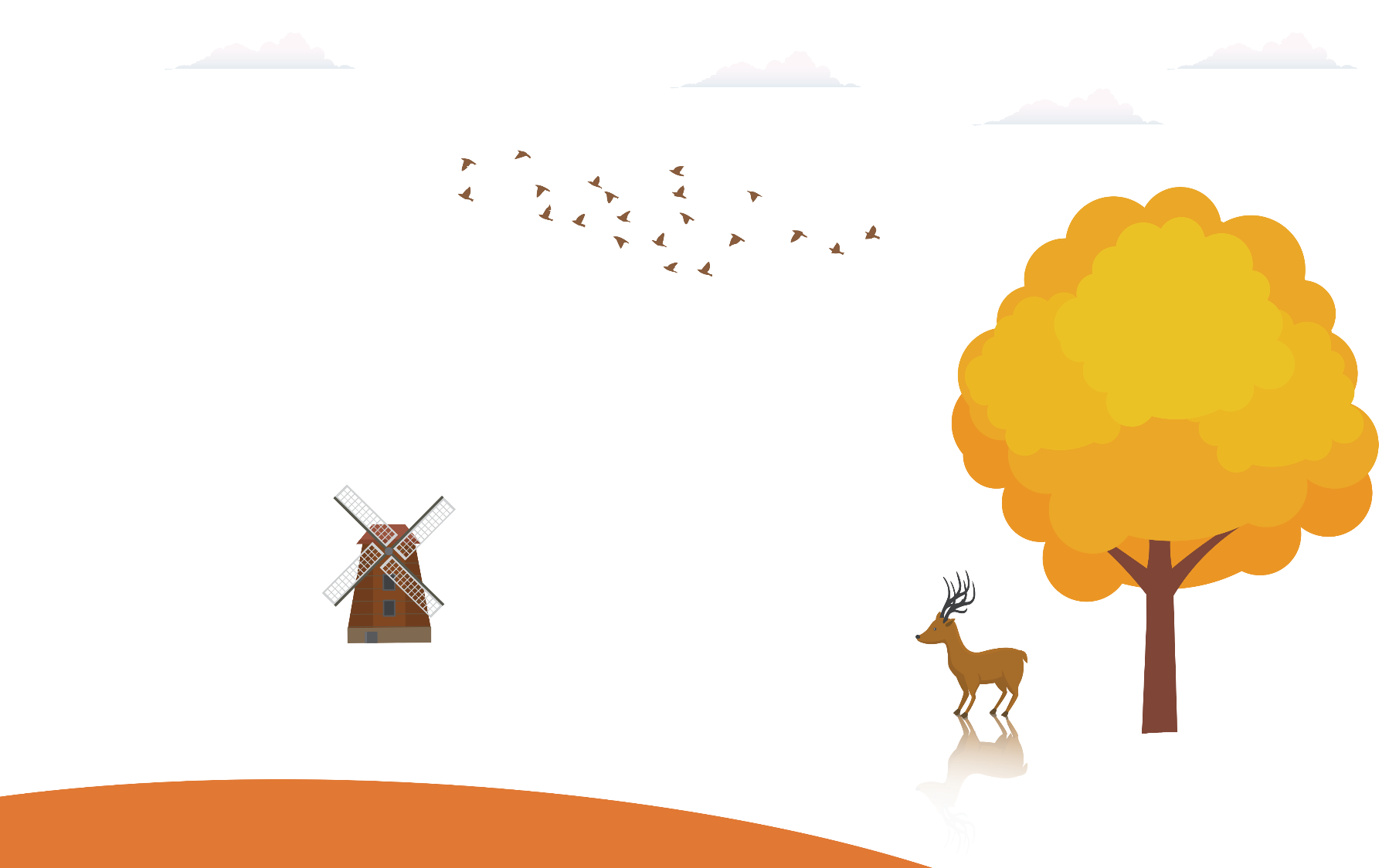 画
Lorem ipsum dolor sit amet, consectetuer adipiscing elit.
Aenean commodo ligula eget dolor. Aenean massa. Cum sociis 
montes,nascetur ridiculus mus.
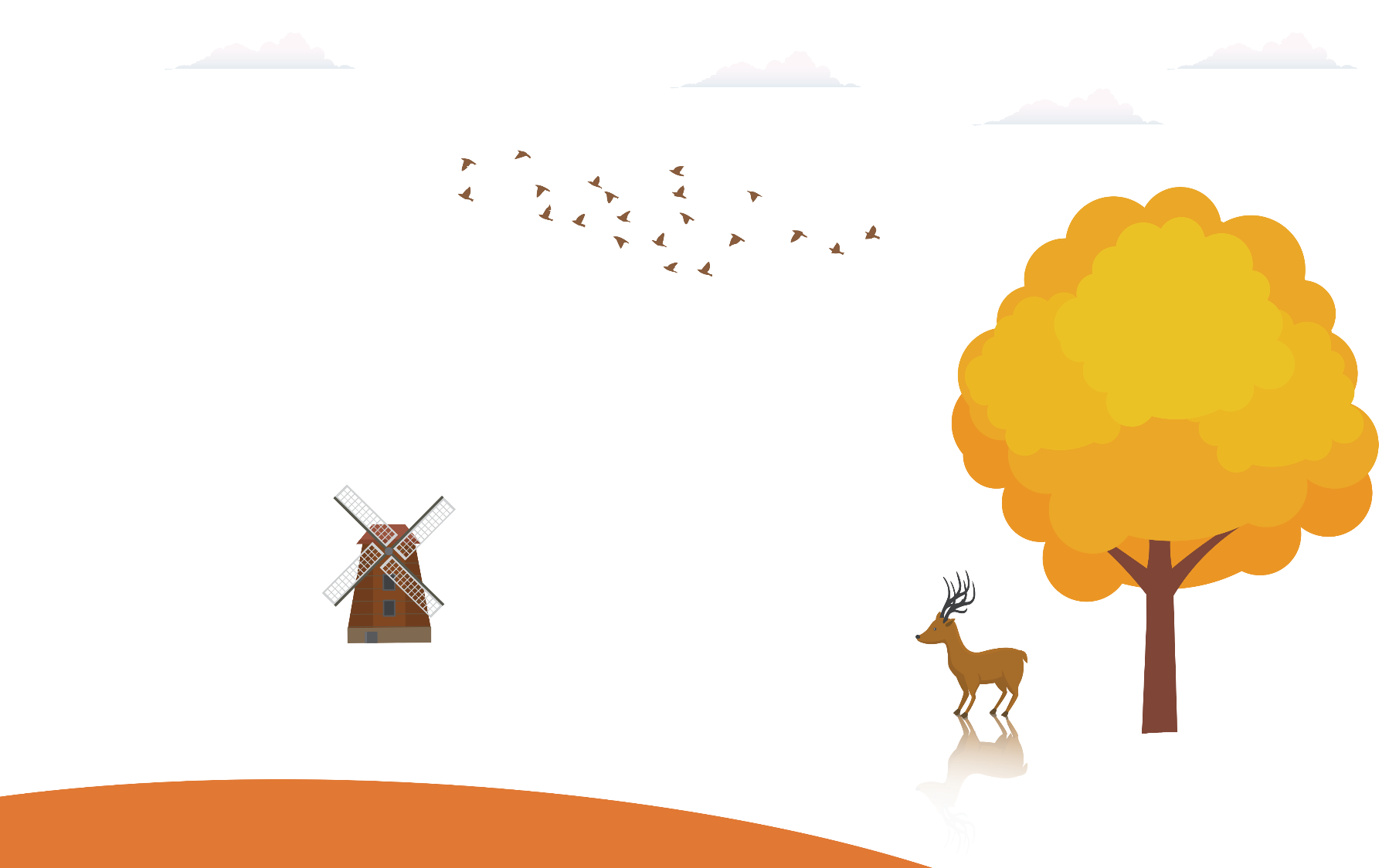 教学PPT模板
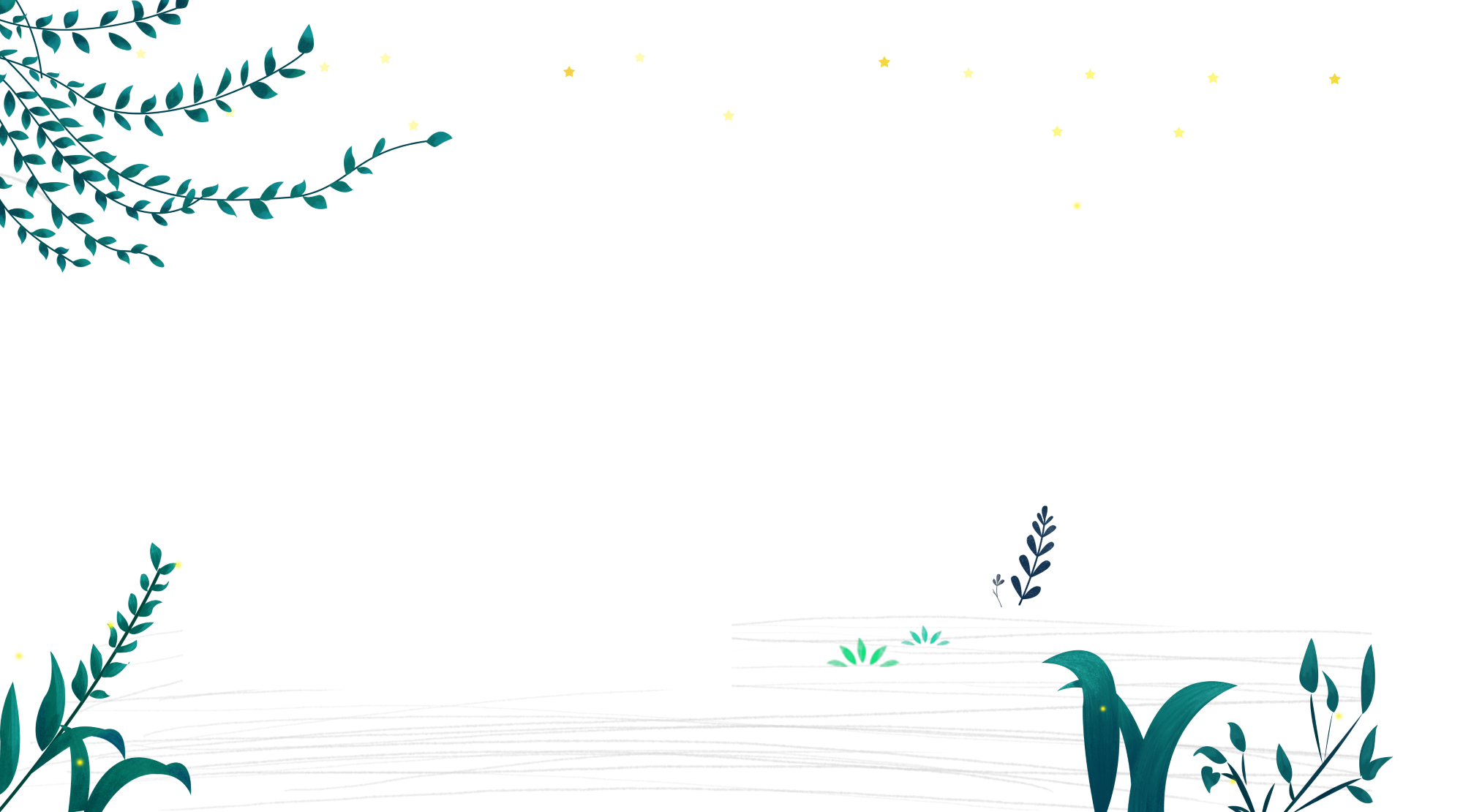 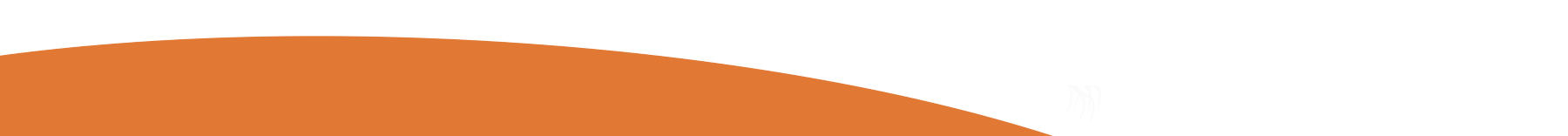 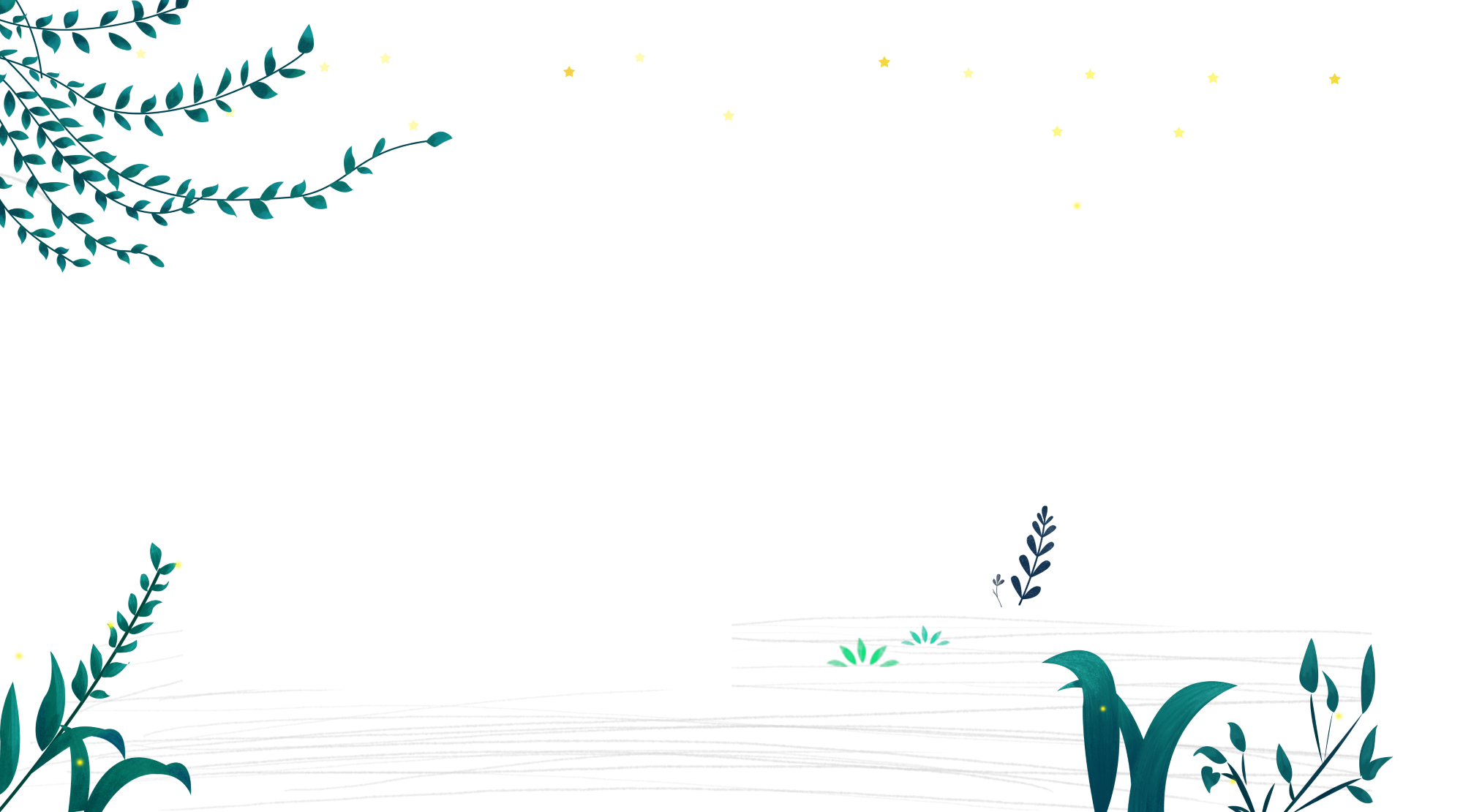 [Speaker Notes: 本PPT模板部分元素使用了幻灯片母版制作。如果需要修改，点击-视图-幻灯片母版-修改；完成后关闭编辑母版即可。]
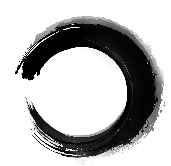 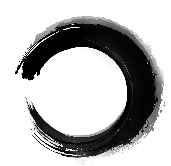 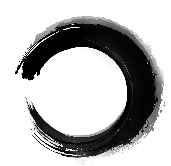 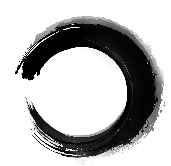 贰
叁
肆
壹
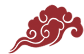 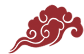 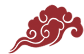 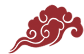 目 录
文章背景知识
认字识词朗诵
课文赏析
拓展训练练习
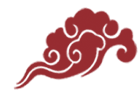 壹
文章背景知识
此处添加详细文本描述，建议与标题相关并符合整体语言风格，语言描述尽量简洁生动。尽量将每页幻灯片的字数控制在200字以内，据统计每页幻灯片的最好控制在5分钟之内。
输入标题文本
输入标题文本
输入标题文本
输入标题文本
请替换文字内容复制你的内容到此
请替换文字内容复制你的内容到此
请替换文字内容复制你的内容到此
请替换文字内容复制你的内容到此
输入标题文本
输入标题文本
输入标题文本
输入标题文本
输入标题文本
输入标题文本
输入标题文本
请替换文字内容复制你的内容到此
请替换文字内容复制你的内容到此
请替换文字内容复制你的内容到此
输入标题文本
请替换文字内容复制你的内容到此
输入标题文本
输入标题文本
输入标题文本
输入标题文本
请替换文字内容复制你的内容到此
请替换文字内容复制你的内容到此
请替换文字内容复制你的内容到此
请替换文字内容复制你的内容到此
此部分内容作为文字排版占位显示
此部分内容作为文字排版占位显示
此部分内容作为文字排版占位显示
此部分内容作为文字排版占位显示
输入标题文本
输入标题文本
输入标题文本
输入标题文本
1
2
3
4
输入标题文本
输入标题文本
请替换文字内容复制你的内容到此
请替换文字内容复制你的内容到此
02
01
03
04
输入标题文本
输入标题文本
请替换文字内容复制你的内容到此
请替换文字内容复制你的内容到此
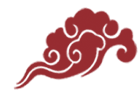 贰
认字识词朗诵
此处添加详细文本描述，建议与标题相关并符合整体语言风格，语言描述尽量简洁生动。尽量将每页幻灯片的字数控制在200字以内，据统计每页幻灯片的最好控制在5分钟之内。
标题01
标题02
输入标题文本
输入标题文本
请替换文字内容复制你的内容到此
请替换文字内容复制你的内容到此
输入标题文本
输入标题文本
请替换文字内容复制你的内容到此
请替换文字内容复制你的内容到此
标题04
标题03
输入标题文本
请替换文字内容复制你的内容到此
输入标题文本
请替换文字内容复制你的内容到此
输入标题文本
请替换文字内容复制你的内容到此
输入标题文本
请替换文字内容复制你的内容到此
输入标题文本
输入标题文本
输入标题文本
输入标题文本
请替换文字内容复制你的内容到此
请替换文字内容复制你的内容到此
请替换文字内容复制你的内容到此
请替换文字内容复制你的内容到此
请替换文字内容复制你的内容到此 如需更改请在（设置形状格式）菜单下（文本选项）中调整
输入标题文本
输入标题文本
输入标题文本
输入标题文本
请替换文字内容复制你的内容到此
请替换文字内容复制你的内容到此
请替换文字内容复制你的内容到此
请替换文字内容复制你的内容到此
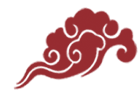 叁
课文赏析
此处添加详细文本描述，建议与标题相关并符合整体语言风格，语言描述尽量简洁生动。尽量将每页幻灯片的字数控制在200字以内，据统计每页幻灯片的最好控制在5分钟之内。
输入标题文本
输入标题文本
输入标题文本
输入标题文本
请替换文字内容复制你的内容到此
请替换文字内容复制你的内容到此
请替换文字内容复制你的内容到此
请替换文字内容复制你的内容到此
请替换文字内容复制你的内容到此
请替换文字内容复制你的内容到此
输入标题文本
输入标题文本
输入标题文本
请替换文字内容复制你的内容到此
输入标题文本
请替换文字内容复制你的内容到此
输入标题文本
请替换文字内容复制你的内容到此。
20%
输入标题文本
请替换文字内容复制你的内容到此。
72%
输入标题文本
15%
请替换文字内容复制你的内容到此。
72%
输入标题文本
请替换文字内容复制你的内容到此。
关键词
关键词
关键词
关键词
输入标题文本
输入标题文本
输入标题文本
输入标题文本
请替换文字内容复制你的内容到此
请替换文字内容复制你的内容到此
请替换文字内容复制你的内容到此
请替换文字内容复制你的内容到此
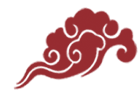 肆
拓展训练练习
此处添加详细文本描述，建议与标题相关并符合整体语言风格，语言描述尽量简洁生动。尽量将每页幻灯片的字数控制在200字以内，据统计每页幻灯片的最好控制在5分钟之内。
输入标题文本
输入标题文本
01
输入标题文本
输入标题文本
请替换文字内容复制你的内容到此
请替换文字内容复制你的内容到此
请替换文字内容复制你的内容到此
请替换文字内容复制你的内容到此
02
03
04
70%
50%
30%
请替换文字内容复制你的内容到此通常规则为在PPT文档下中英文各使用一种字体以保持全文档统一
30%
40%
请替换文字内容复制你的内容到此通常规则为在PPT文档下中英文各使用一种字体以保持全文档统一
70%
输入标题文本
请替换文字内容复制你的内容到此通常规则为在PPT文档下中英文各使用一种字体以保持全文档统一
请替换文字内容复制你的内容到此如需更改请在（设置形状格式）菜单下（文本选项）中调整
50%
Data 1
Data 4
Data 3
Data 2
请替换文字内容复制你的内容到此通常规则为在PPT文档下中英文各使用一种字体以保持全文档统一
40%
20%
20%
输入标题文本
请替换文字内容复制你的内容到此
20%
输入标题文本
20%
请替换文字内容复制你的内容到此
输入标题文本
请替换文字内容复制你的内容到此
输入标题文本
请替换文字内容复制你的内容到此
输入标题文本
输入标题文本
输入标题文本
输入标题文本
01
请替换文字内容复制你的内容到此
请替换文字内容复制你的内容到此
请替换文字内容复制你的内容到此
请替换文字内容复制你的内容到此
输入标题文本
02
输入标题文本
03
输入标题文本
04
输入标题文本
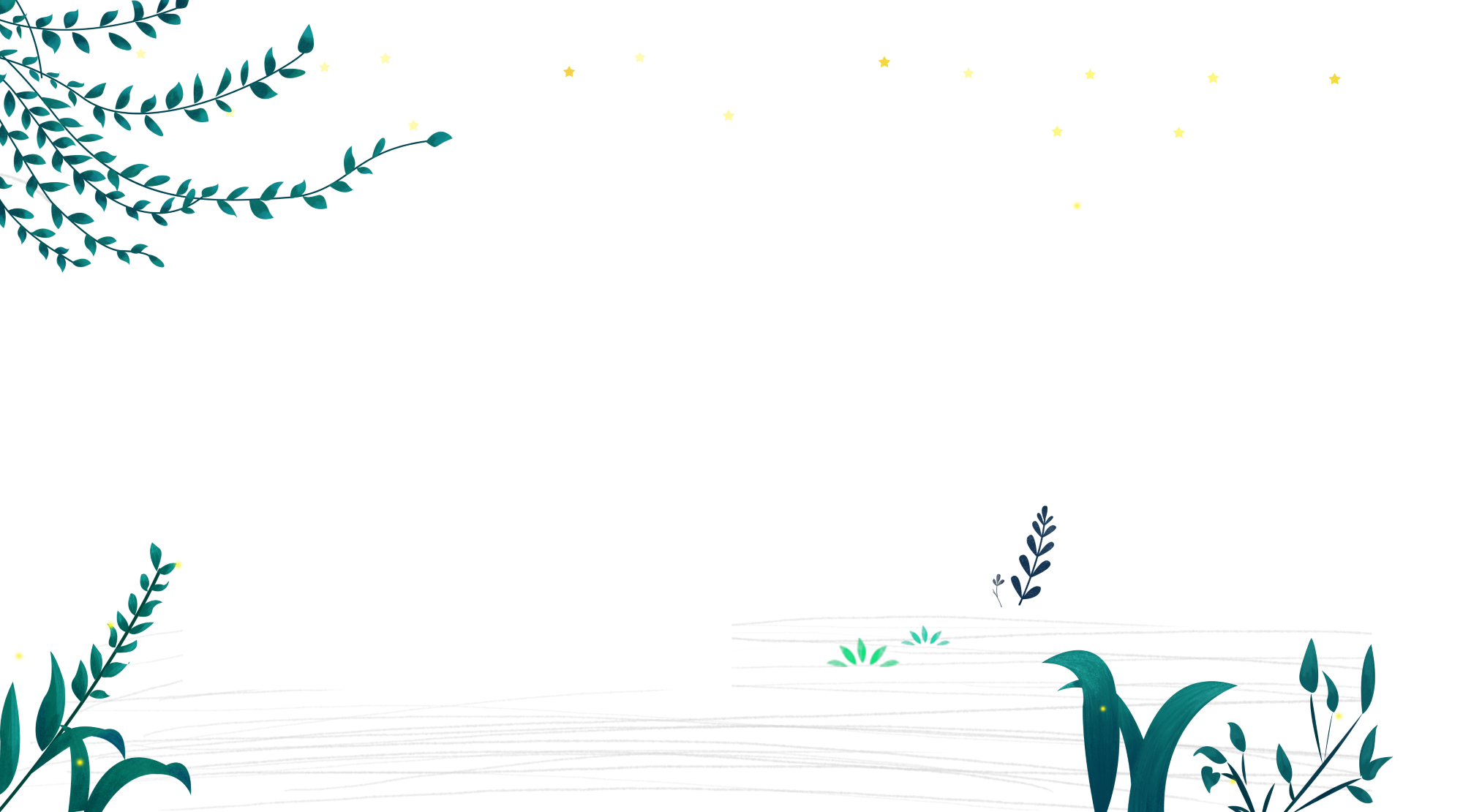 感
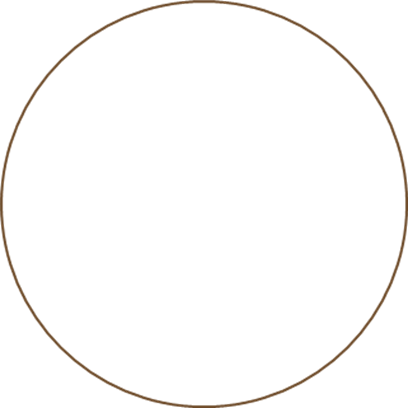 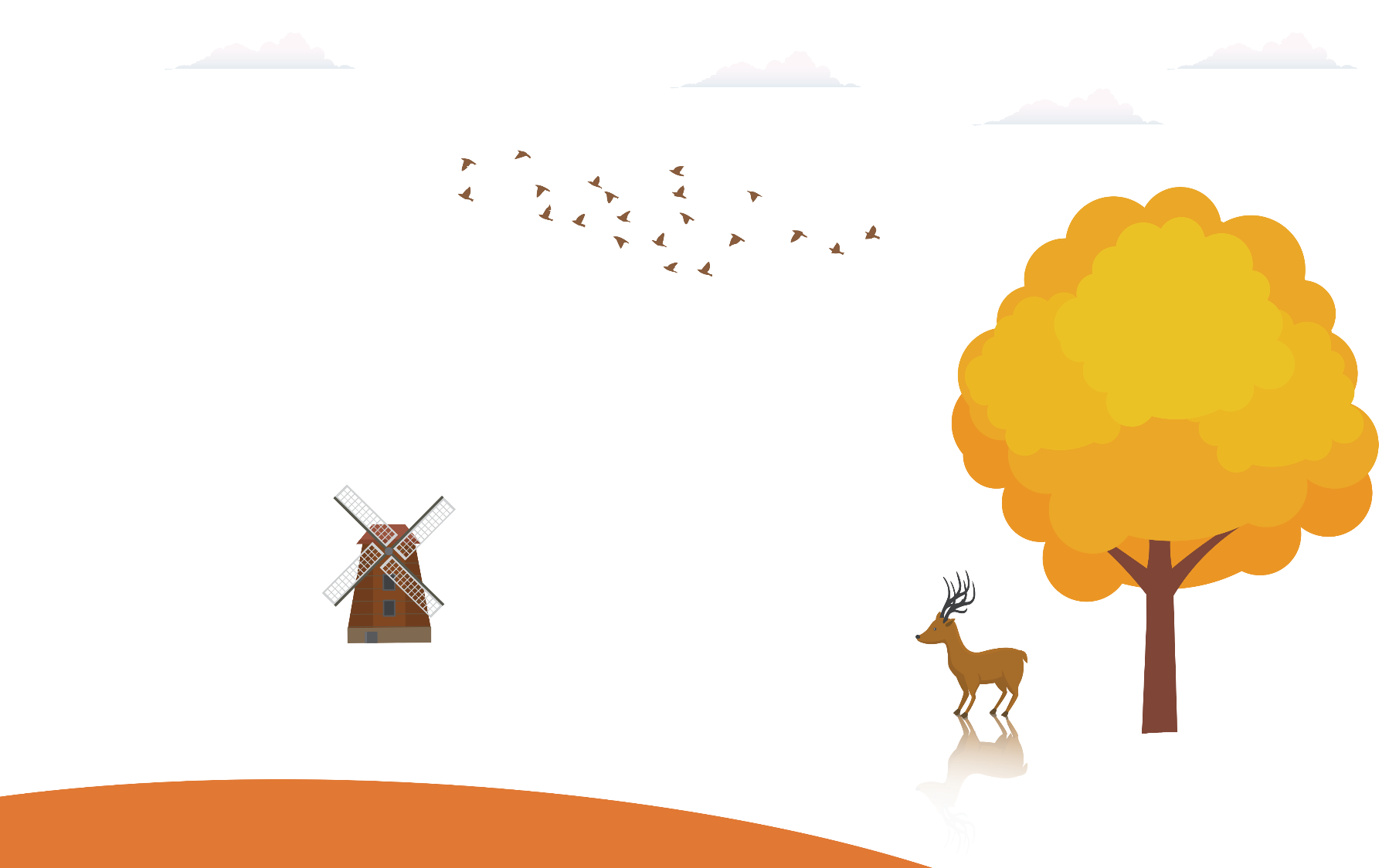 谢
Lorem ipsum dolor sit amet, consectetuer adipiscing elit.
Aenean commodo ligula eget dolor. Aenean massa. Cum sociis 
montes,nascetur ridiculus mus.
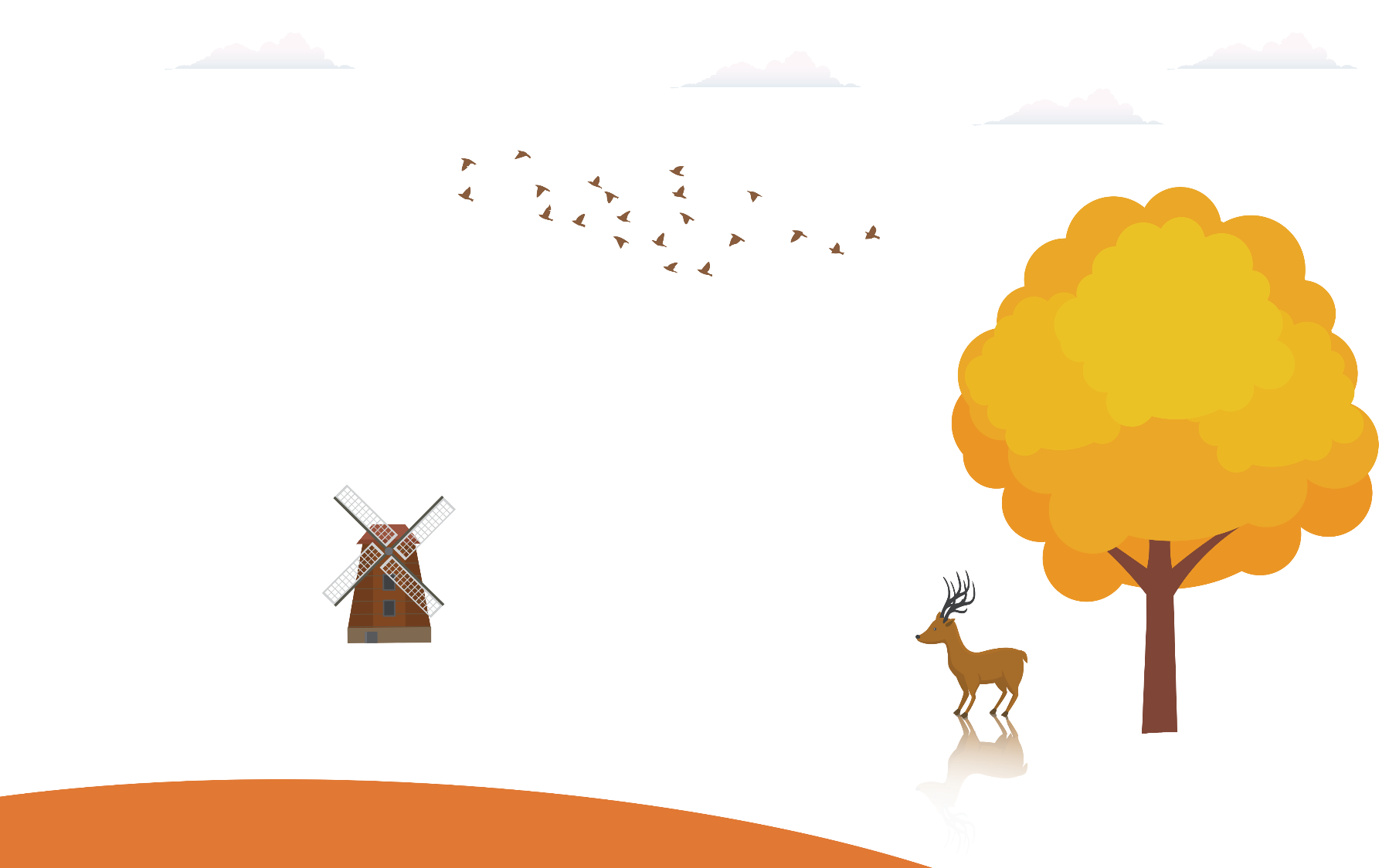 商务通用PPT模板
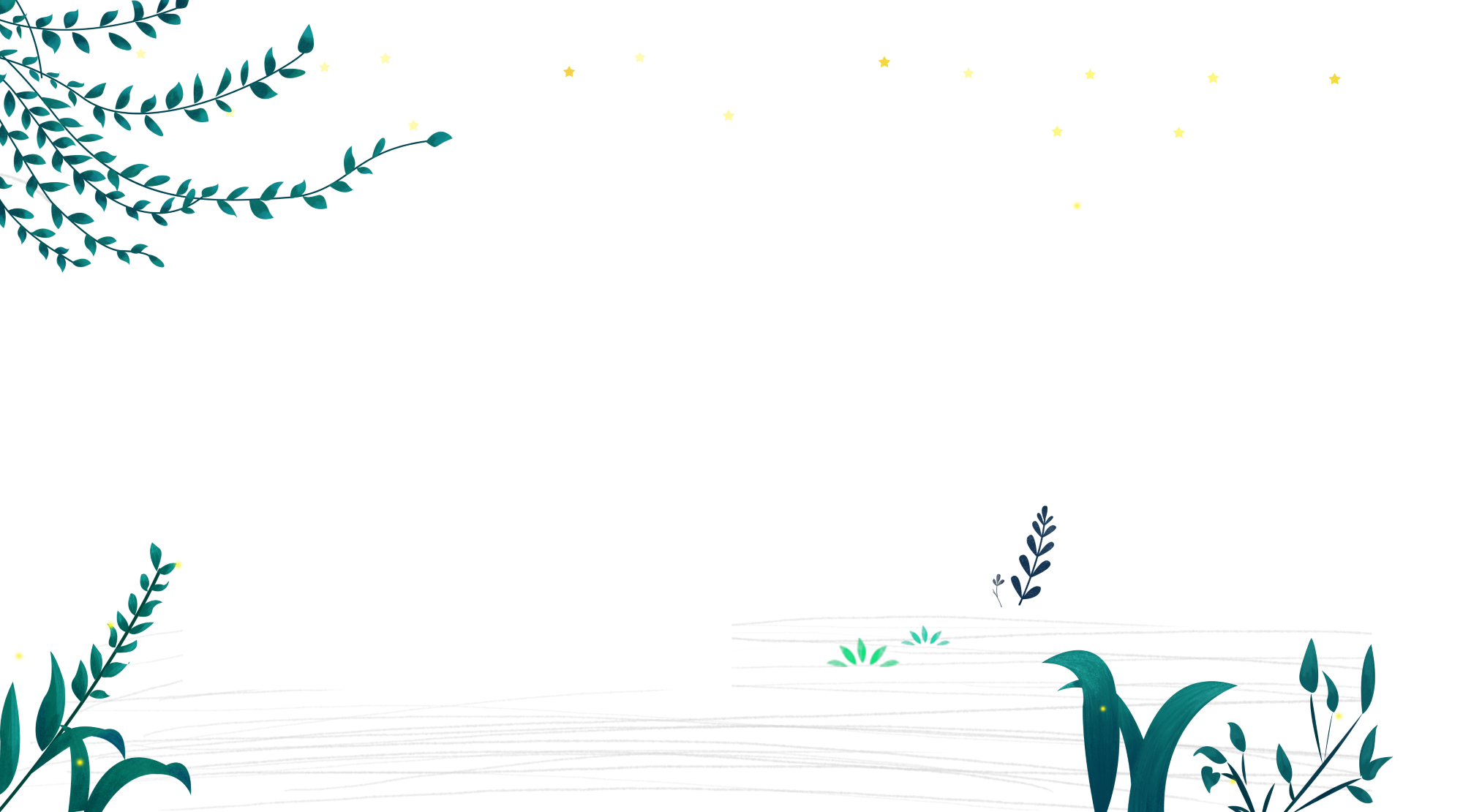 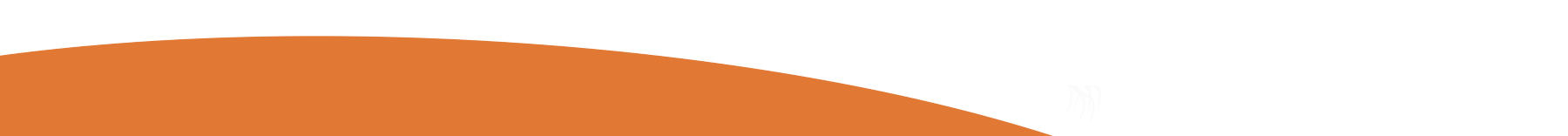 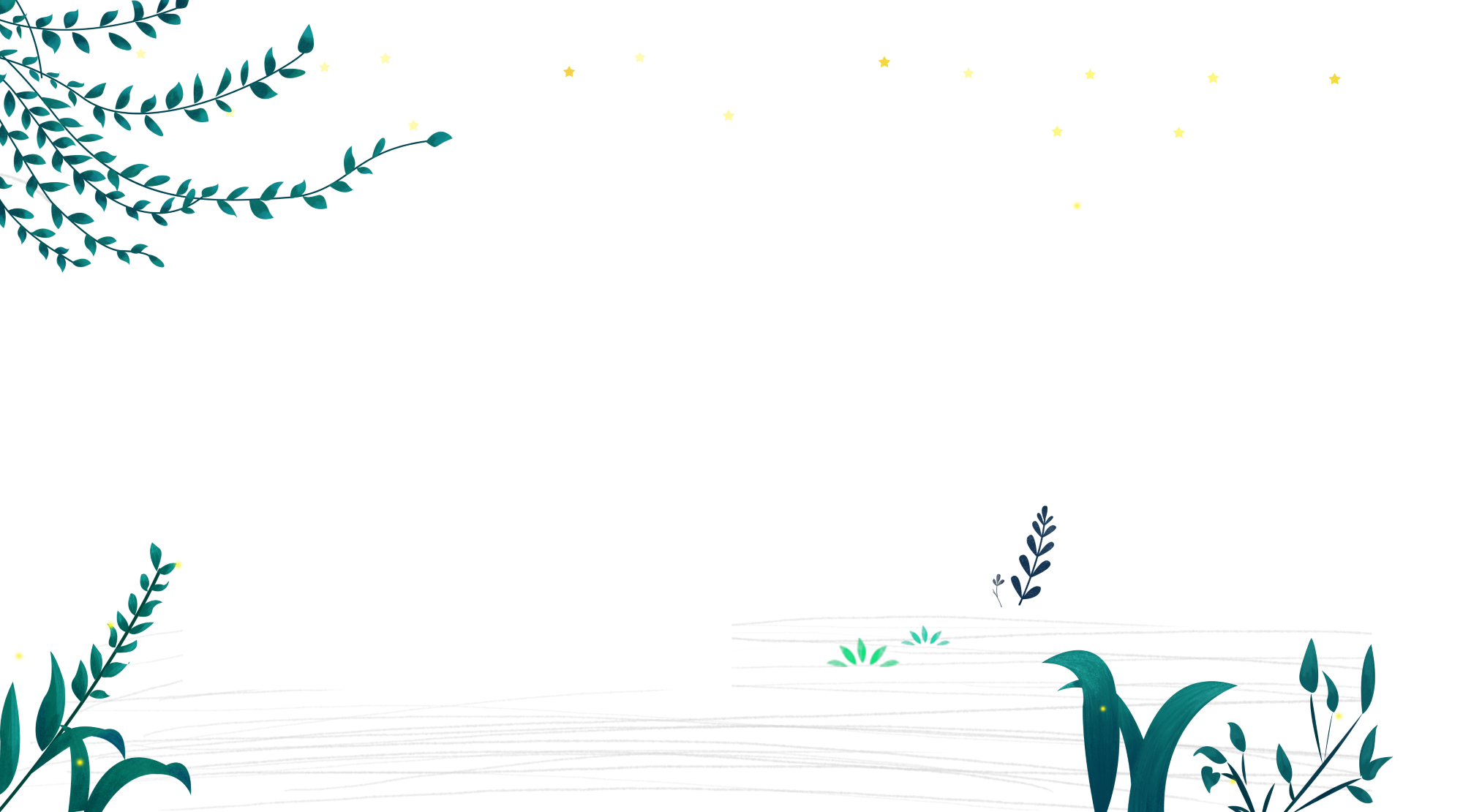 [Speaker Notes: 本PPT模板部分元素使用了幻灯片母版制作。如果需要修改，点击-视图-幻灯片母版-修改；完成后关闭编辑母版即可。]
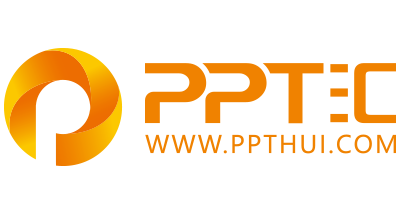 上万精品PPT模板全部免费下载
PPT汇    www.ppthui.com
PPT模板下载：www.ppthui.com/muban/            行业PPT模板：www.ppthui.com/hangye/
工作PPT模板：www.ppthui.com/gongzuo/         节日PPT模板：www.ppthui.com/jieri/
PPT背景图片： www.ppthui.com/beijing/            PPT课件模板：www.ppthui.com/kejian/
[Speaker Notes: 模板来自于 https://www.ppthui.com    【PPT汇】]
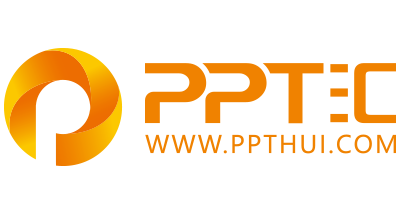 10000+套精品PPT模板全部免费下载
www.ppthui.com
PPT汇

PPT模板下载：www.ppthui.com/muban/            行业PPT模板：www.ppthui.com/hangye/
工作PPT模板：www.ppthui.com/gongzuo/         节日PPT模板：www.ppthui.com/jieri/
党政军事PPT：www.ppthui.com/dangzheng/     教育说课课件：www.ppthui.com/jiaoyu/
PPT模板：简洁模板丨商务模板丨自然风景丨时尚模板丨古典模板丨浪漫爱情丨卡通动漫丨艺术设计丨主题班会丨背景图片

行业PPT：党政军事丨科技模板丨工业机械丨医学医疗丨旅游旅行丨金融理财丨餐饮美食丨教育培训丨教学说课丨营销销售

工作PPT：工作汇报丨毕业答辩丨工作培训丨述职报告丨分析报告丨个人简历丨公司简介丨商业金融丨工作总结丨团队管理

More+
[Speaker Notes: 模板来自于 https://www.ppthui.com    【PPT汇】]